Getting to know me
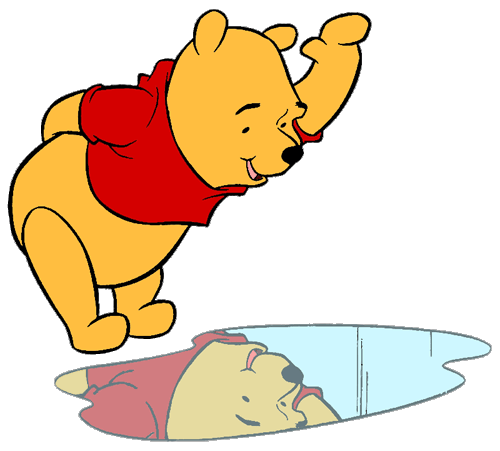 ILO
Identify and name good qualities in myself and others
Getting to know me
Write your name in the middle of the card…
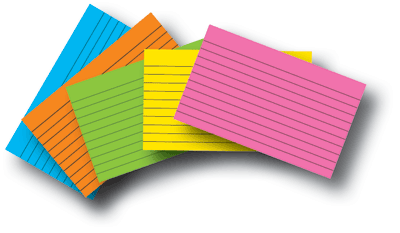 Getting to know me
Write your qualities around the card
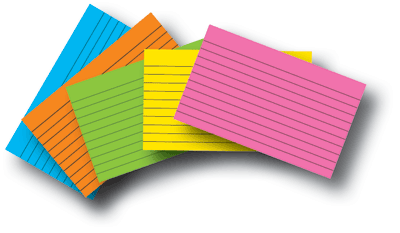 If you get stuck, ask me for a list of some qualities
Getting to know me
Share your qualities with your partner
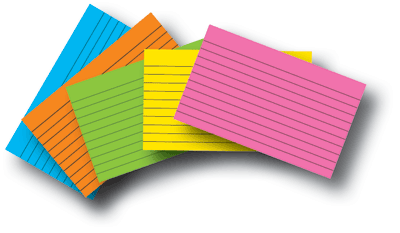 Choose one quality that you are happy to share with your class and write it on a little post-it.
Come up and each say your quality as you put it on the star…
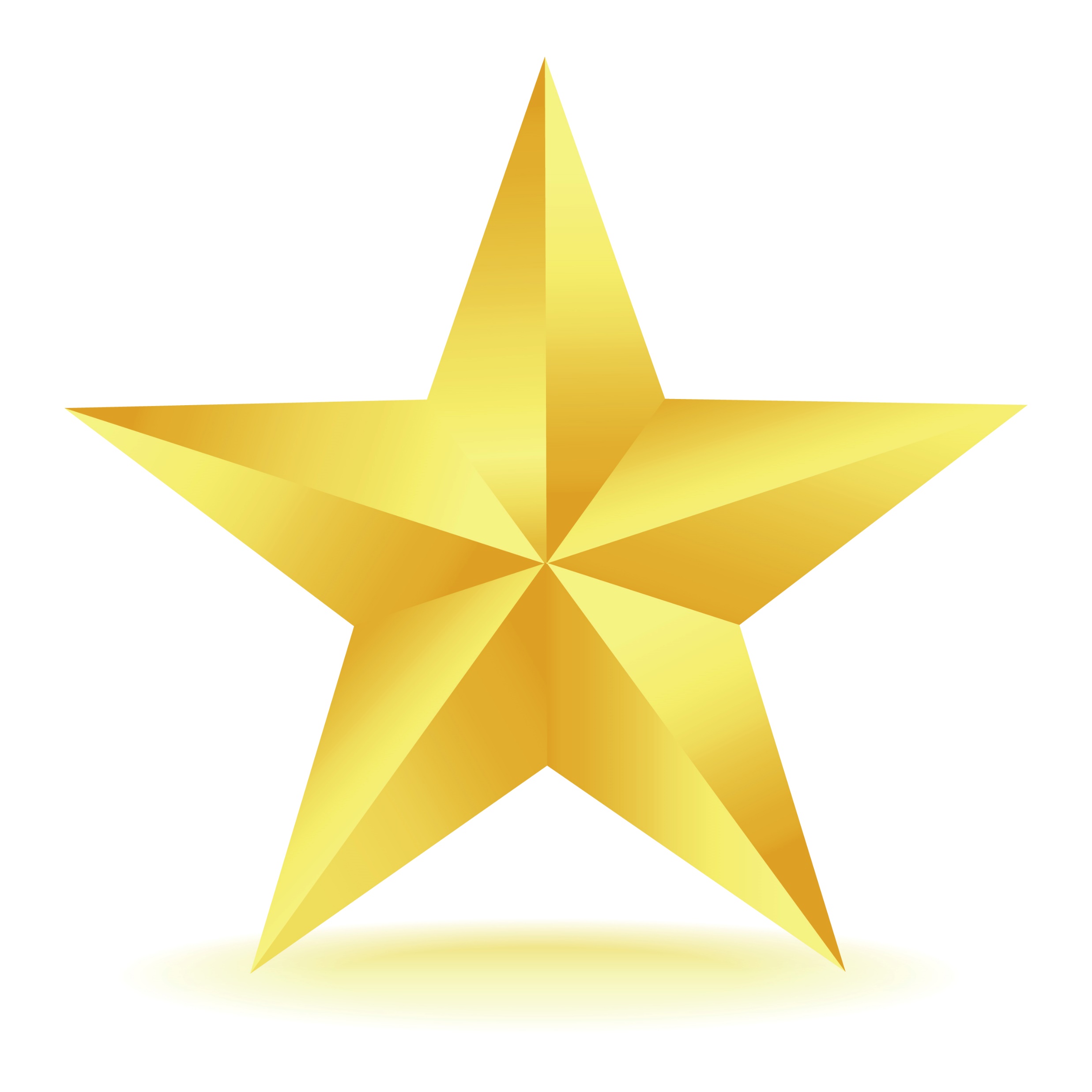 Getting to know me
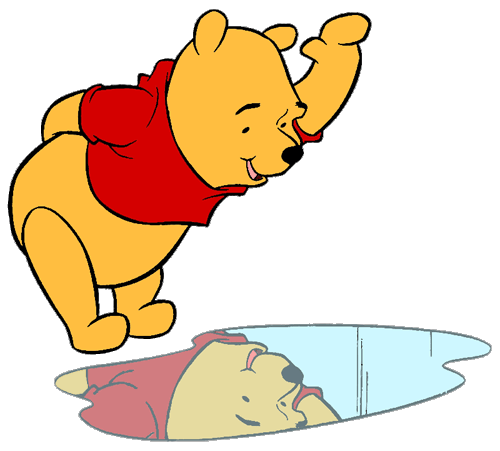 ILO
Identify and name good qualities in myself and others